You get a grade!  You get a grade!  EVERYONE GETS A GRADE!
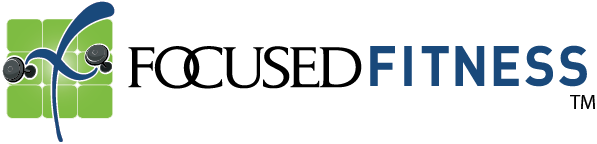 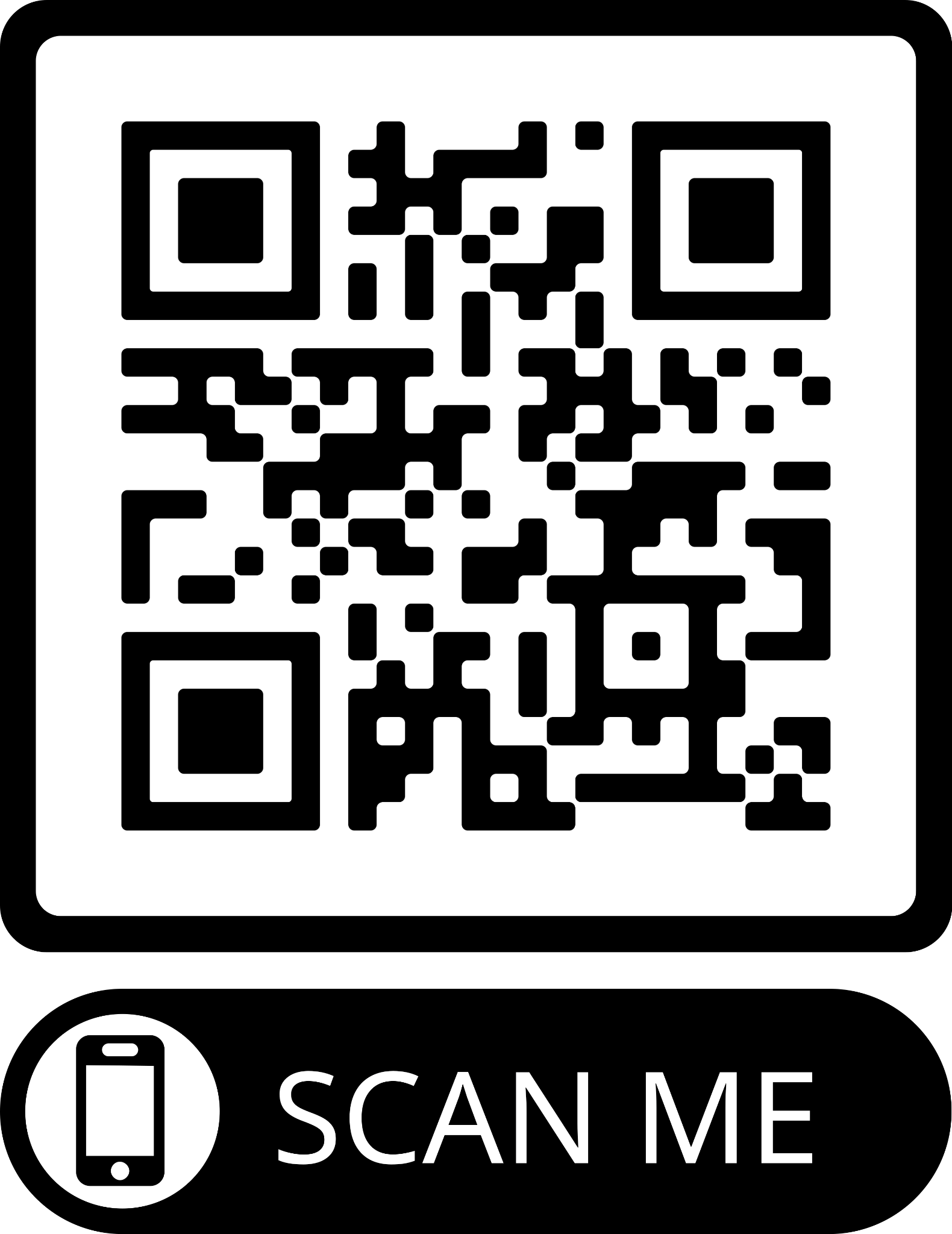 Lei Dunn
LDunn@Schoolhealth.com 
@leidunn_vb
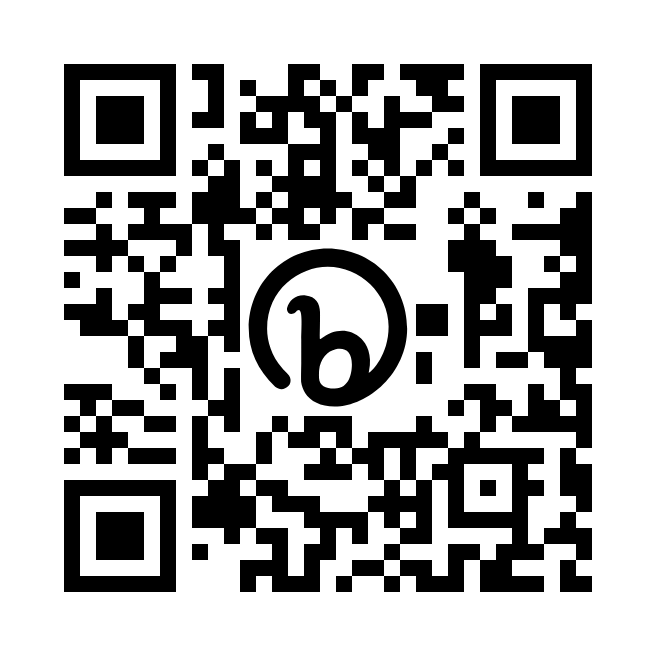 Slide Deck
https://bit.ly/YouGetAGrade
Agenda
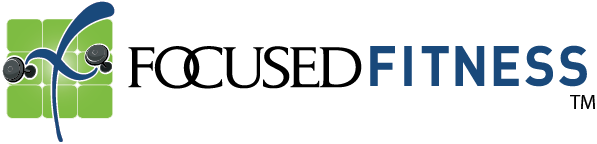 1. What is a grade and what is a rubric?

2. What options are available in the WELNET ® Rubrics Module?

3. Where do I fit formative assessment into my daily class time?
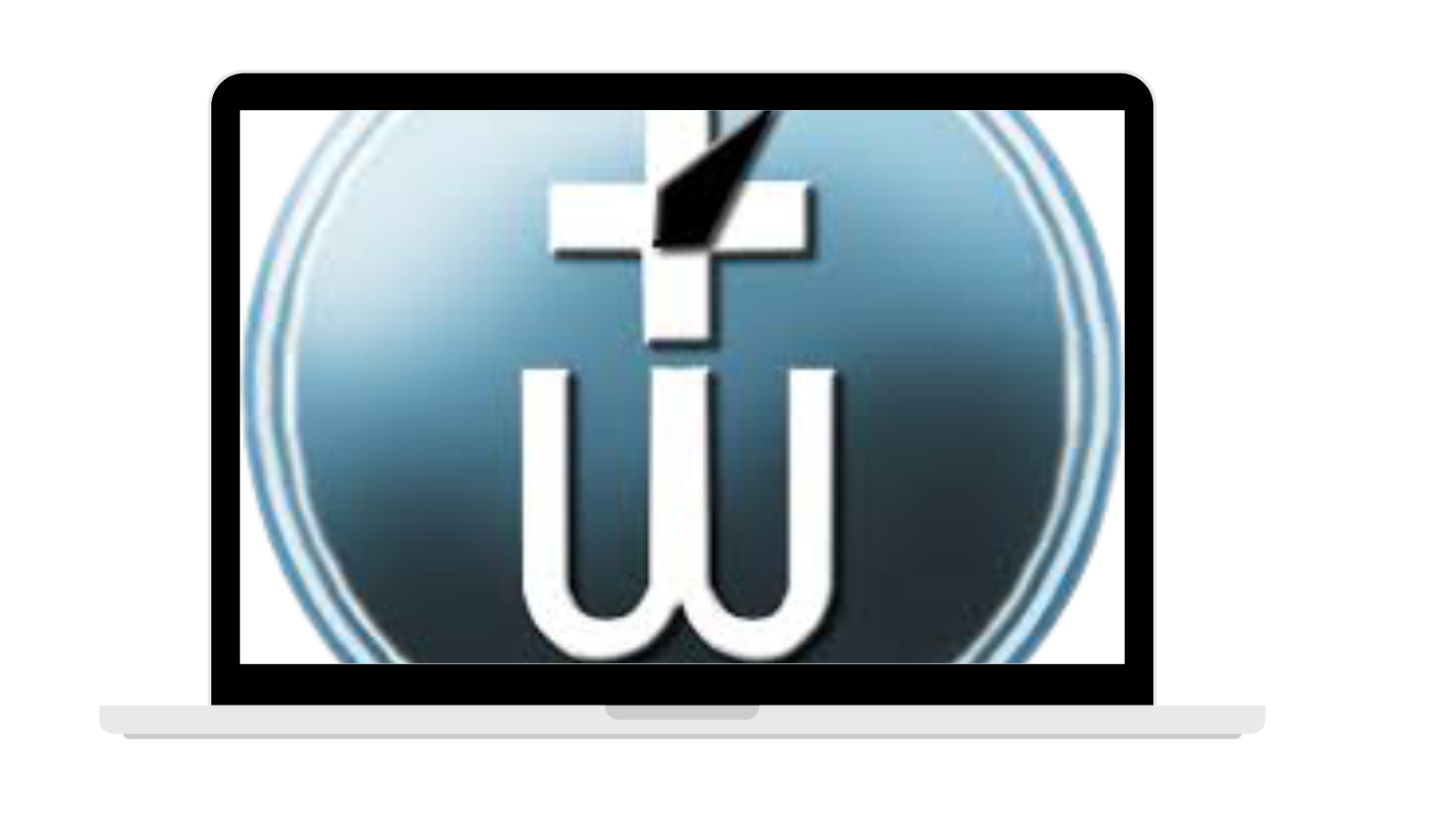 About WELNET®
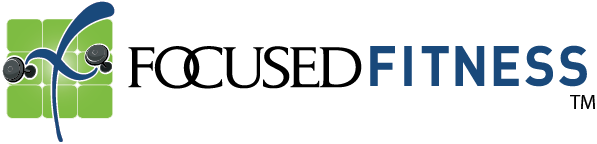 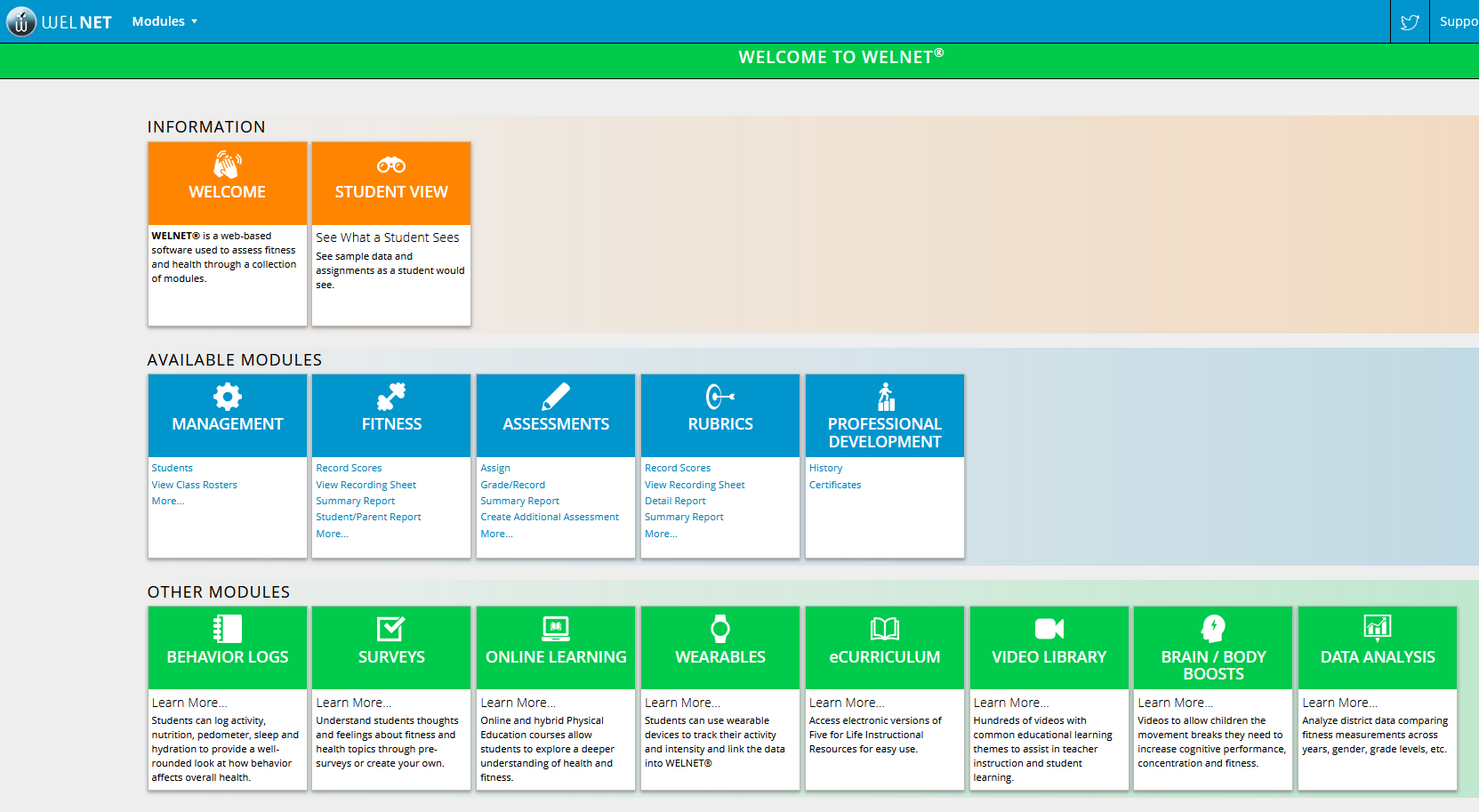 WELNET® is a web-based software program used to assess health & fitness, as well as motor skills, through a collection of modules.
Elevates your current program…
Exceeds the minimum state requirements, goals & objectives…
Engages students and stakeholders…
[Speaker Notes: Lei]
What is a grade?
The process of summarizing a student’s achievement represented in a numerical or ordinal scale.
[Speaker Notes: Jamie]
What is a rubric?
A rubric is a type of scoring guide that assesses and articulates specific components and expectations for an assignment.




Cornell University Center for Teaching Inovation - https://teaching.cornell.edu/teaching-resources/assessment-evaluation/using-rubrics#:~:text=A%20rubric%20is%20a%20type,projects%2C%20portfolios%2C%20and%20presentations.
[Speaker Notes: Jamie]
What is a rubric?
Three Main Types of Rubrics:
Analytic
Descriptive criteria for each level of performance
Holistic
Single scale with all criteria grouped for each level of performance
Checklist
Only two performance levels for each performance skill

DePaul University Teaching Commons - https://resources.depaul.edu/teaching-commons/teaching-guides/feedback-grading/rubrics/Pages/types-of-rubrics.aspx#:~:text=A%20holistic%20rubric%20consists%20of,judgment%20of%20the%20student%20work.
[Speaker Notes: Jamie]
Rubrics Module
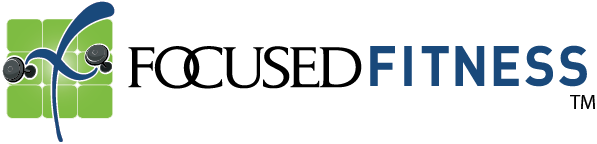 Rubrics Module (aka Motor Skills Module)

3 different ways to quickly score: Checklist, Holistic and Analytic

Includes pre-loaded definitions, critical elements and descriptors for over 80+ motor skills

District can map skills so teachers can see what they are supposed to assess

Summary reports provide valuable info about progress students are making on mastering motor skills
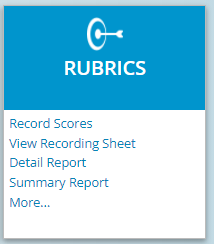 [Speaker Notes: Lei]
Let’s see these 3 types with the same skill
Rope Jumping - two foot, single rope
Analytic
Descriptive criteria for each level of performance
Holistic
Single scale with all criteria grouped for each level of performance
Checklist
Only two performance levels for each performance skill
[Speaker Notes: Jamie]
Be comfortable with online and offline recording.

Offline recording requires double data entry, but allows for portability and speed in grading.

Online recording may have less errors in data entry, but also may tie you to a particular location.
[Speaker Notes: Jamie]
Options for fast formative assessment
Instant activity/entrance ticket
https://drive.google.com/file/d/1pp2uYuGonqktFnUcEYRsbYJ9Kp84wbRx/view?usp=drive_link 
Stations
https://drive.google.com/file/d/1NXe8S_kw25KQPNVZhoXvaS3OVREMnj61/view?usp=drive_link 
Relays
https://drive.google.com/file/d/1Q1y6HTwizwefYogKarPrJZo5BCOUlzew/view?usp=drive_link 
Four corners/Around the world
Remember
A grade is not a measurement of the child, but a measurement of their performance.  

Formatively assessing your students using rubrics allows you to focus in on areas they may need improvement in learning and understanding and areas you may need improvement in teaching and demonstrating.

Use your time, grades and lessons wisely.
You get a grade!  You get a grade!  EVERYONE GETS A GRADE!
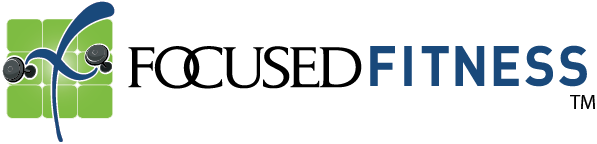 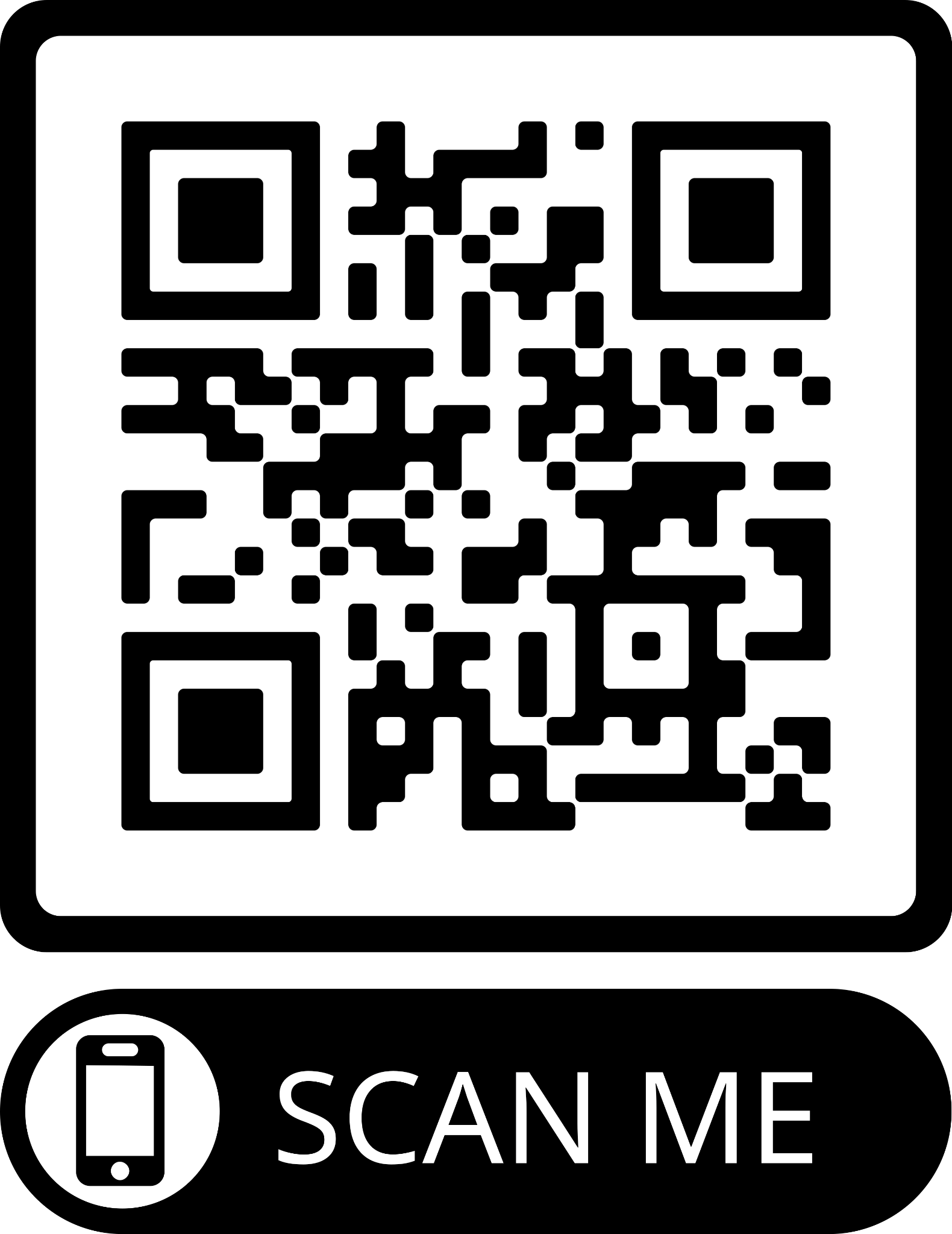 Lei Dunn
LDunn@Schoolhealth.com 
@leidunn_vb
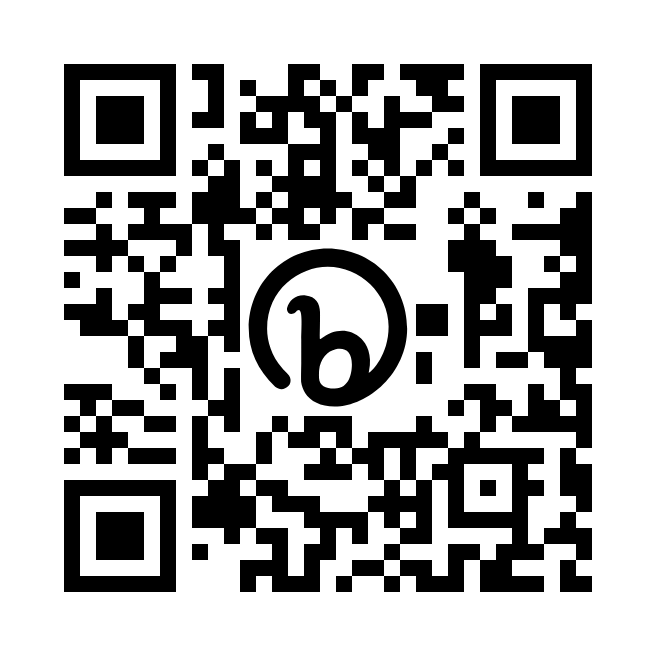 Slide Deck
https://bit.ly/YouGetAGrade